Shift2Rail Info DayCall for Proposals 2017
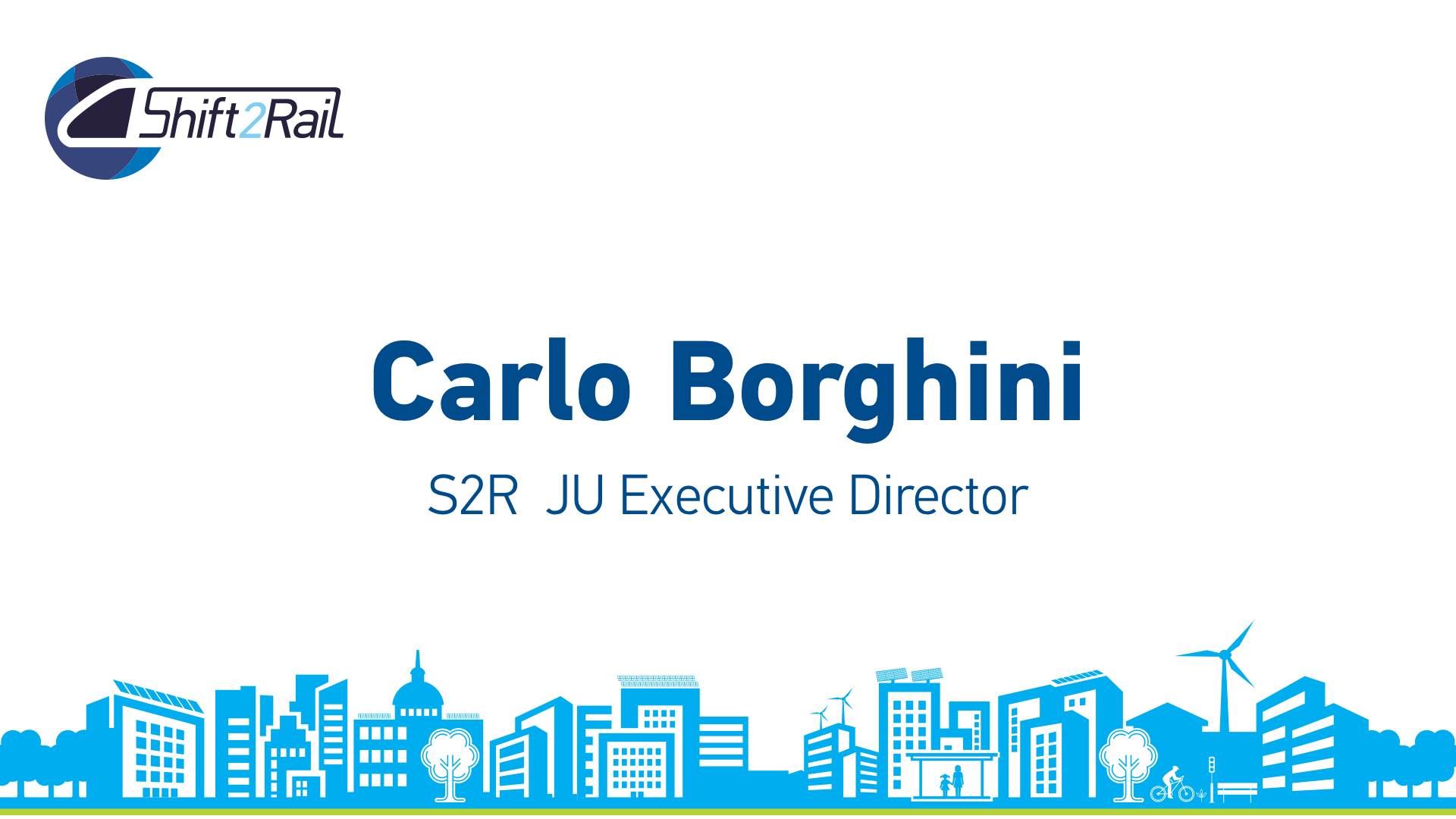 reference framework
key objectives
Single European Railway Area

Attractiveness and competitiveness of the European railway system 

Leadership on the global market
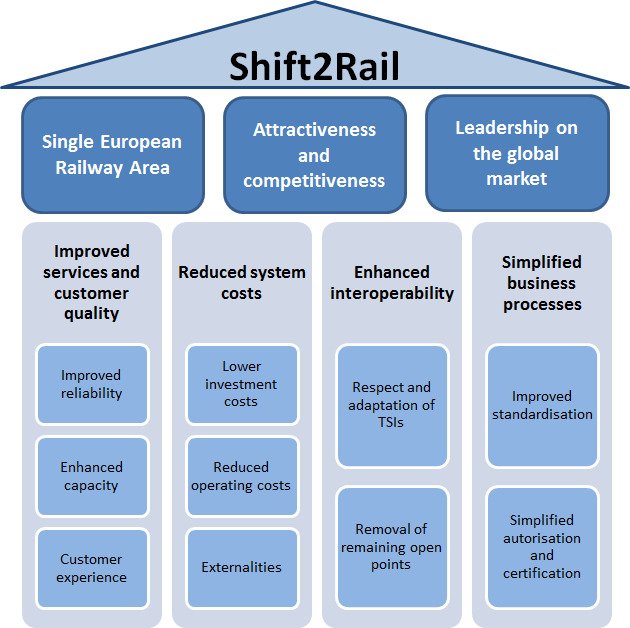 Innovation Programmes
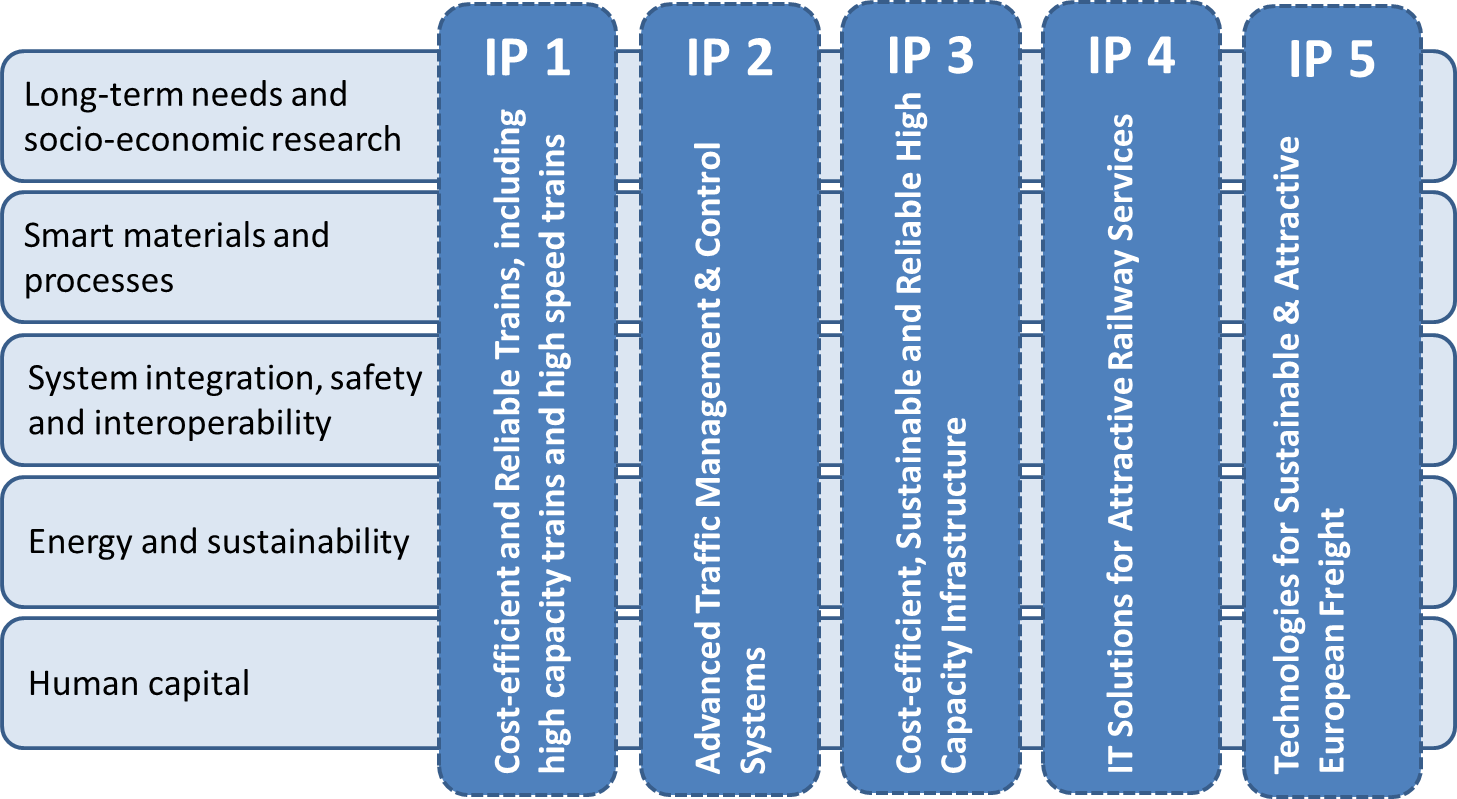 what is S2R
A public-private partnership, a platform for the rail sector as a whole to work together to drive innovation in the years to come. 
Objectives for 2024:
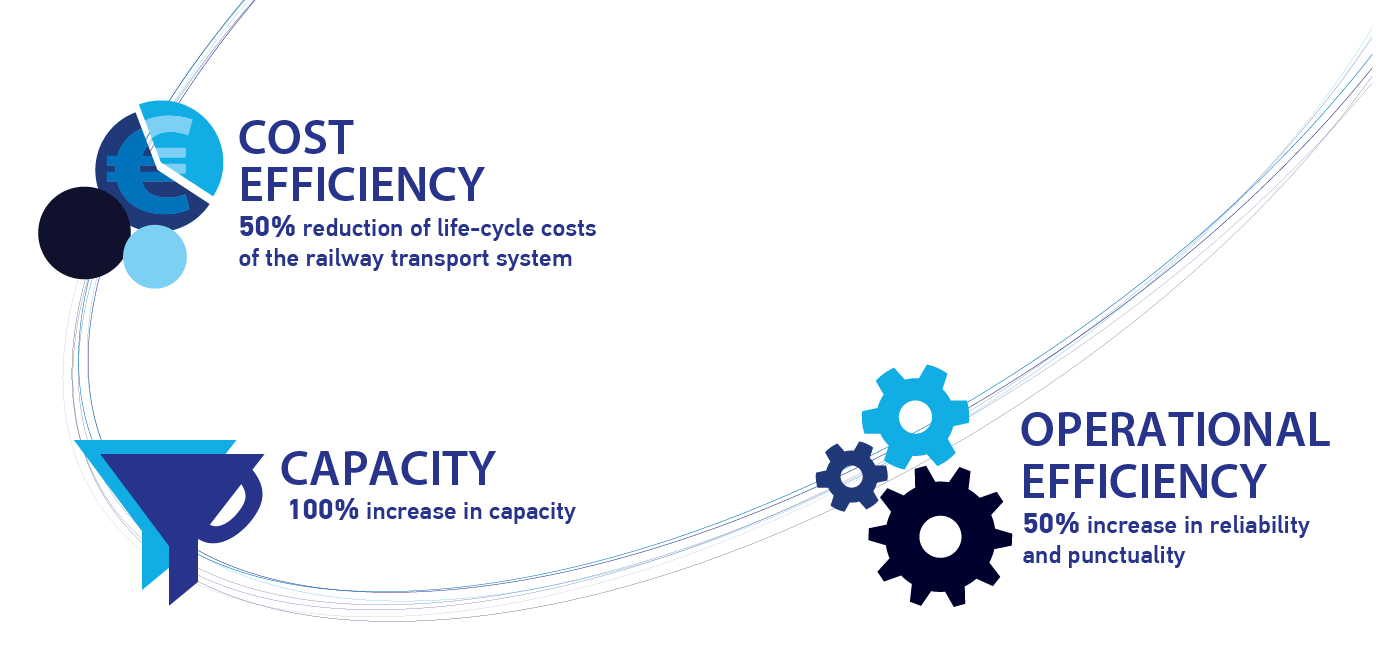 Council Regulation (EU) No 642/2014 of 16 June 2014 (S2R Regulation)
a new approach to R&I
an open organization
8 Founding Members having committed at least EUR 30 million for the duration of Shift2Rail, to secure substantial industry co-funding from the outset 
19 Associated Members selected as a result of a call representing a broad range of actors from the entire rail value chain and from other innovative sectors, including SMEs, research organisations, universities, etc.
at least 30% of the Union contribution through calls for non-JU members
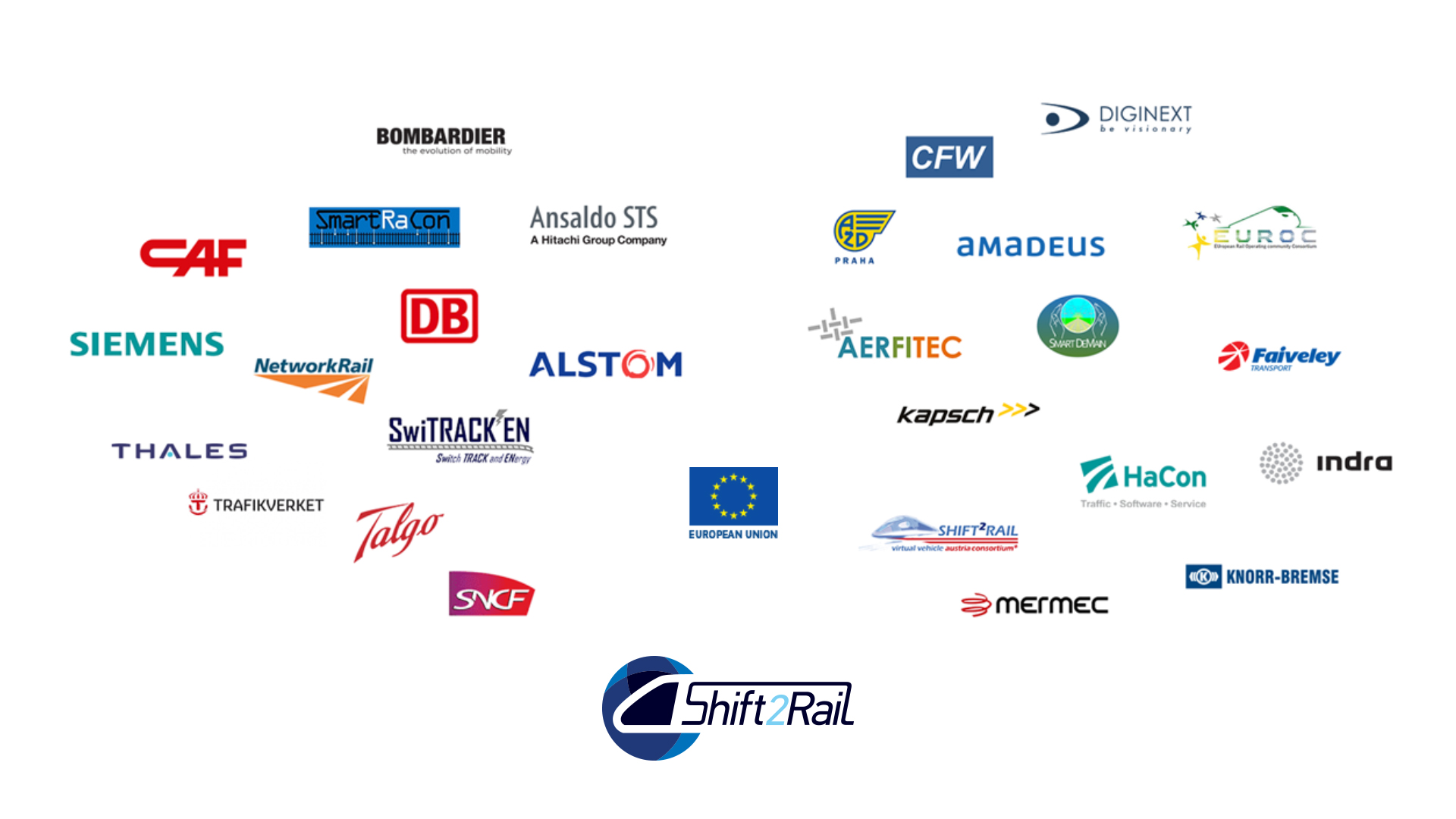 members
programme financials
Values as at 1 Sept 2016 in Million EUR
governance
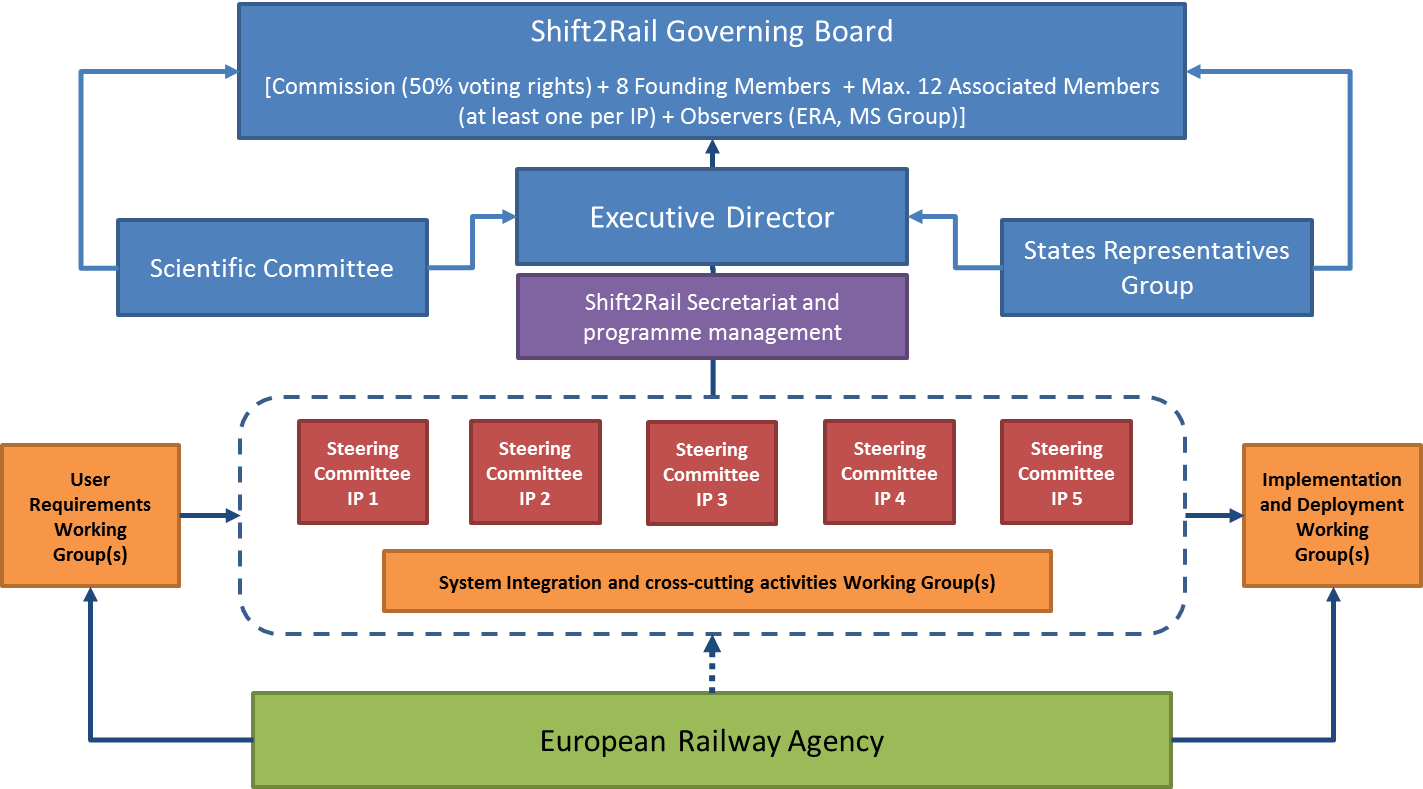 System Integration and Cross-Cutting Activities Working Group(s)
European Union Agency for Railways
Thank you for your attention